耶利米書32章1-15
JÉRÉMIE 32:1-15
The world’s most expensive places to own a home
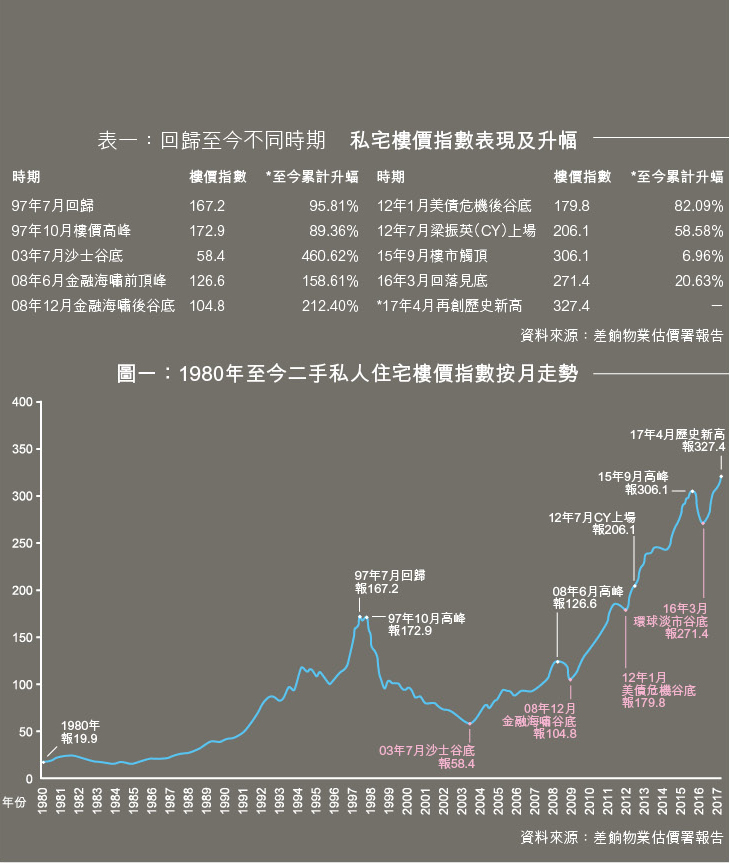 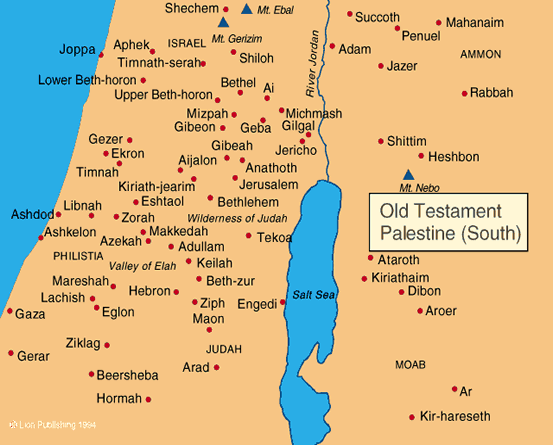 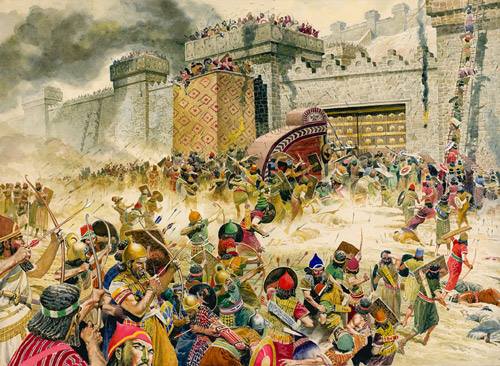 Israël
现今的以色列
讨论问题
分享一个生机重現的經歴? 
経文对你的有什么啟發？